Distance Education Classroom Management Presentation
Team B 
Natasha Neri, Tiffany Testa, Danyelle Mitchell
Different types of controversy that can occur in the online classroom environment.
The Asynchronous Format
Potential Misinterpretation of Predominantly Text-Based Communication
Relative Anonymity
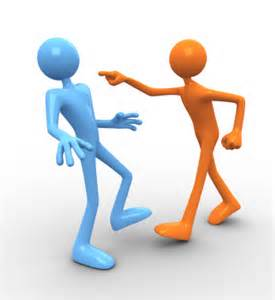 [Speaker Notes: The Asynchronous Format: When a student is displaying disruptive behavior, the instructor does not notice the behavior, but the students in the class are witness to the display of bad behavior. This causes exchanges of tormenting and taunting words to go on between the class. 

Potential Misinterpretation of Predominantly Text-Based Communication : The misinterpretation that has the probability to occur when text is used to deliver information. Assumptions can be made when there is no face to face communication based on the way things are read. 

Relative Anonymity:  When online students take advantage of not being in a face to face setting. It allows the comfort of posting or making comments sometimes of a rude manner, with the impression that the consequences and backlash will be minimal.]
Different strategies a facilitator can use to manage the controversy and prevent it from escalating.
Anticipate Controversy and Set Expectations
Look for Signs of Conflict and Unease
Be Supportive
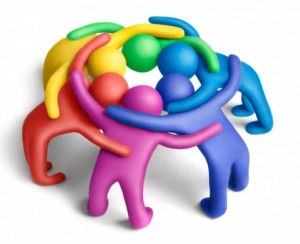 [Speaker Notes: Setting boundaries when it comes to conversations online is important. This includes paying attention to wording and topic discussion to avoid conflict or misinterpretation. Set icebreaker questions or topics to get a feel of the type of conversation that might occur between students, and as a way to get to know each other and their opinions. 

Looking for signs of controversy is important that way issues can be resolved. These signs can be anything from heated word exchanges in discussions or blogs. Looking at the quantity and quality of posts and blogs is important as well. Long posts may be an indicator of trying to comprehend and deal with the controversy at hand. Shorter blogs might be an indicator of trying to avoid conflict or creation of further conflict. 

Being supportive of a student who is going through a difficult time is important. Creating a way to help them communicate their concerns is a valuable tool to keep the lines of communication open with a more personable approach. These ways can be done by e-mail, text, phone conversation, and even skype.]
Student self-efficacy in the online classroom
Student Success
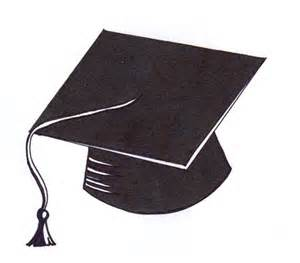 [Speaker Notes: Self efficacy is an important factor when it comes to the student success. Self- efficacy can easily alter the perceptions the students may have of their  of learning environment. “Self- efficacy is not only a good predictor of learners’ academic outcomes but it helps learners well adjust and handle with the unfamiliar learning environment (Alivernini & Lucidi, 2011), even when they have little prior online experience (Swan, 2004).]
Factors that can affect an individual's self-efficacy
Two Factors are:
Vicarious Experience
Mastery
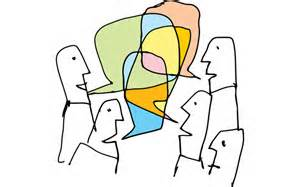 [Speaker Notes: “Self-efficacy is a major factor in how a person approaches a particular task or challenge, especially on the that is new”(Vilkas, B., & McCabe, C., 2014). As a students faces the online approach rather than, the traditional classroom setting the student  can become discouraged and this can overall lower their self-efficacy. 
Two factors that can affect an individual’s self-efficacy are vicarious experience and Social persuasion. 
Vicarious Experience can make online classroom difficult since the students to not physically see each other. This can make it difficult to form a connection for distant learning. Online instructors can help with posting discussions and tasking students to answer. The positive feedback from a facilitator will prompt students to respond.
Mastery having assignments for students to respond to is very important in the first few days of class. Faculty will need to use positive feedback to students when they post personal introductions. This way the students will have an opportunity to use the learning management system. To increase the students self-efficiency use let them know what they have accomplished was correct before giving critical feedback.]
Any Questions????
References:
Alivernini, F., & Lucidi, F. (2011). Relationship between social context, self-efficacy, motivation, academic achievement, and intention to drop out of high school: a longitudinal study. The Journal of Educational Research, 104(4), 241-252.
Swan, K. (2004). Learning online: a review of current research on issues of interface, teaching presence and learner characteristics. Paper presented at the Elements of Quality Online Education, Needham, MA.
Vilkas, B., & McCabe, C. (2014). Promoting Students’ Self-Efficacy in the Online Classroom. Faculty Focus Online Education, Retrieved from:	
http://www.facultyfocus.com/articles/online-education/promoting-students-self-efficacy-online-classroom/